TRƯỜNG TIỂU HỌC PHÚ HÒA ĐÔNG
CHỦ ĐỀ 4: HOA VÀ LÁ
TUẦN 13 - 14
Vẽ trang trí
VẼ ĐƠN GIẢN HOA, LÁ
Bài học trong 2 tiết
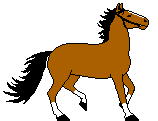 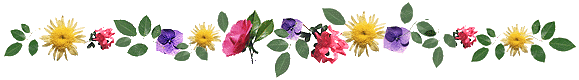 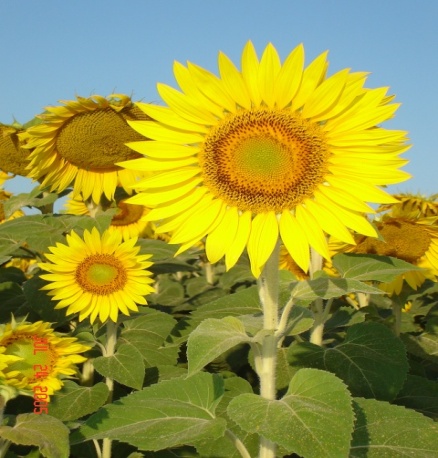 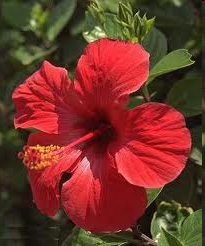 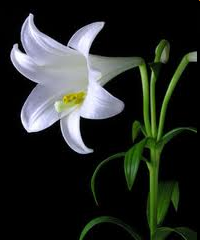 1
2
3
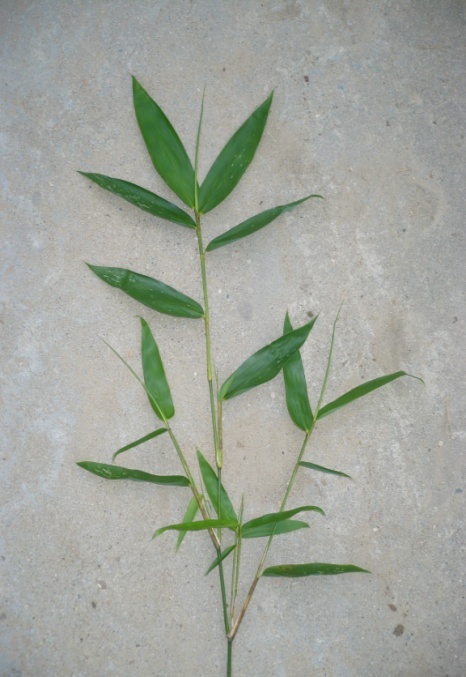 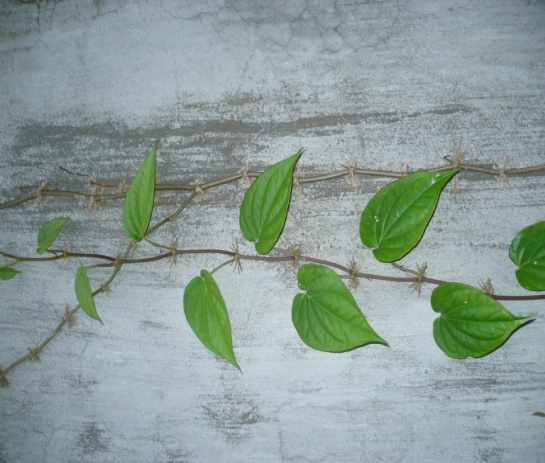 4
5
6
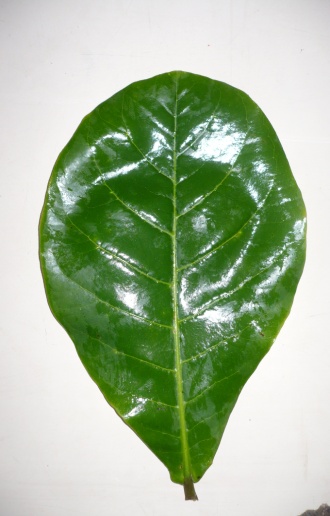 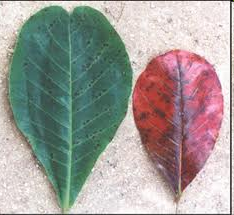 Hoạt động 1: Quan sát, nhận xét
Quan sát các loài hoa, lá ở dưới và nêu nhận xét:
-Tên các loại hoa, lá?
-Hình dáng và màu sắc của từng loại hoa, lá?
-Hãy kể thêm vài loại hoa, lá mà em biết.
Hoạt động 1: Quan sát, nhận xét
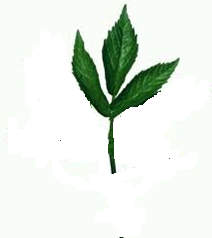 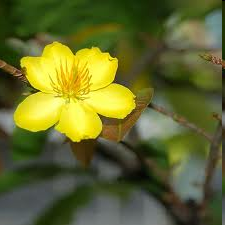 -Hoa, lá thật
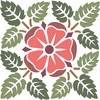 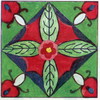 -Hoa, lá vẽ đơn giản dùng trang trí
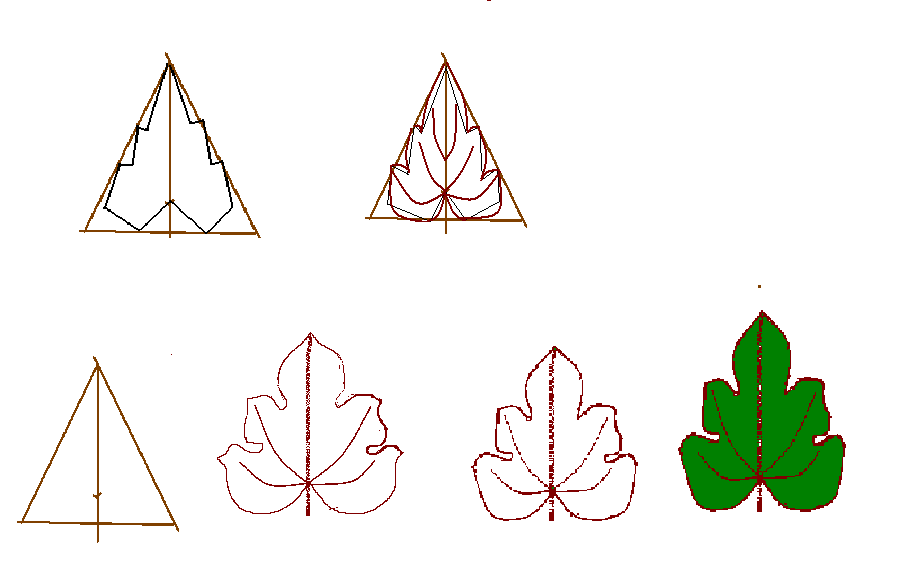 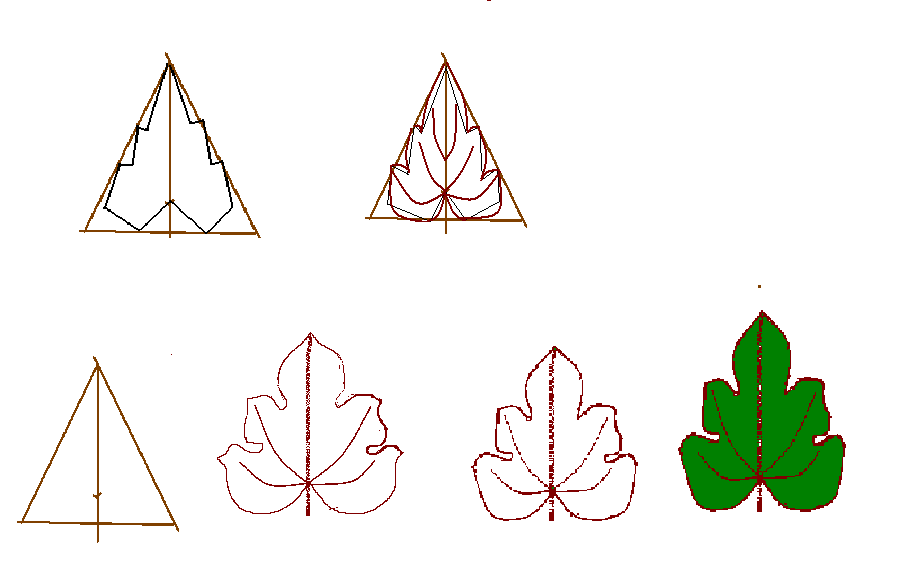 1
2
Mẫu
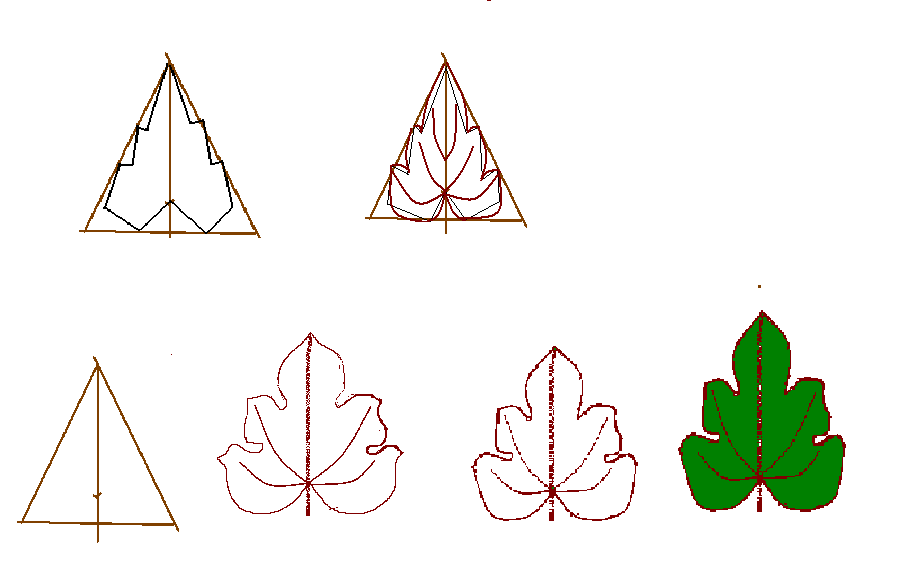 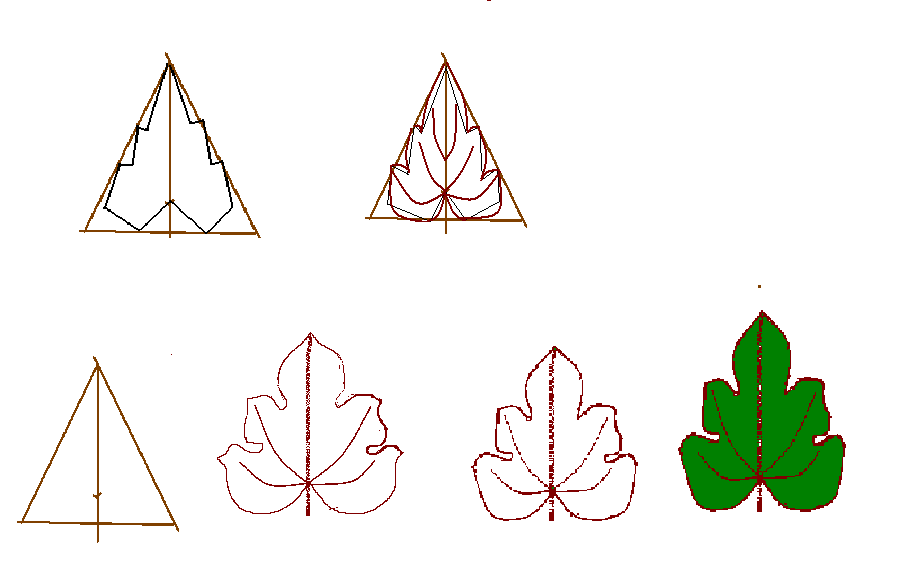 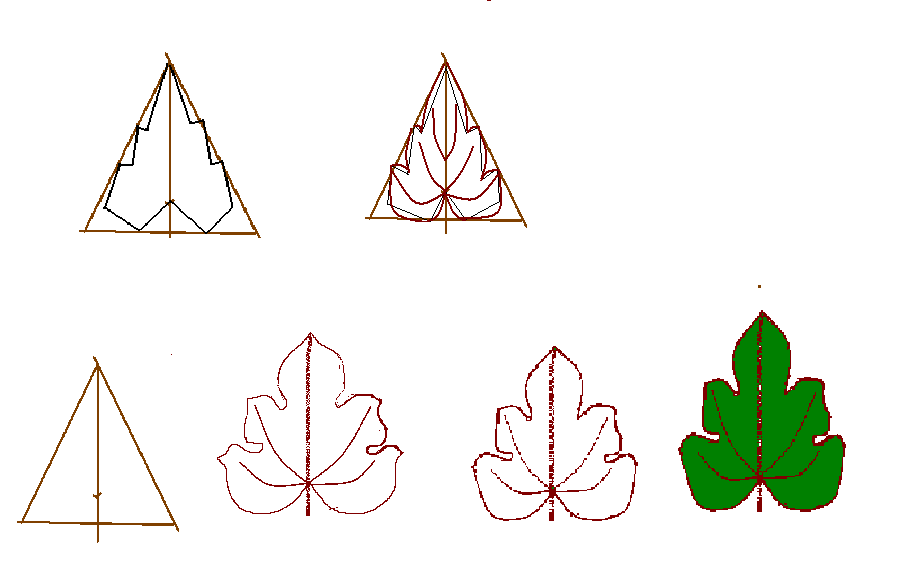 3
4
5
Hoạt động 2: Cách vẽ đơn giản hoa, lá
Bước 1: Vẽ  khung hình chung của hoa, lá.
Bước 2: Vẽ phác nét chính của hoa, lá.
Bước 3: Vẽ chi tiết, lược bỏ những đường nét rườm rà không cần thiết.
Bước 4: Chỉnh sửa, xoá khung hình ban đầu.
Bước 5: Vẽ màu theo ý thích.
Hoạt động 2: Cách vẽ đơn giản hoa, lá
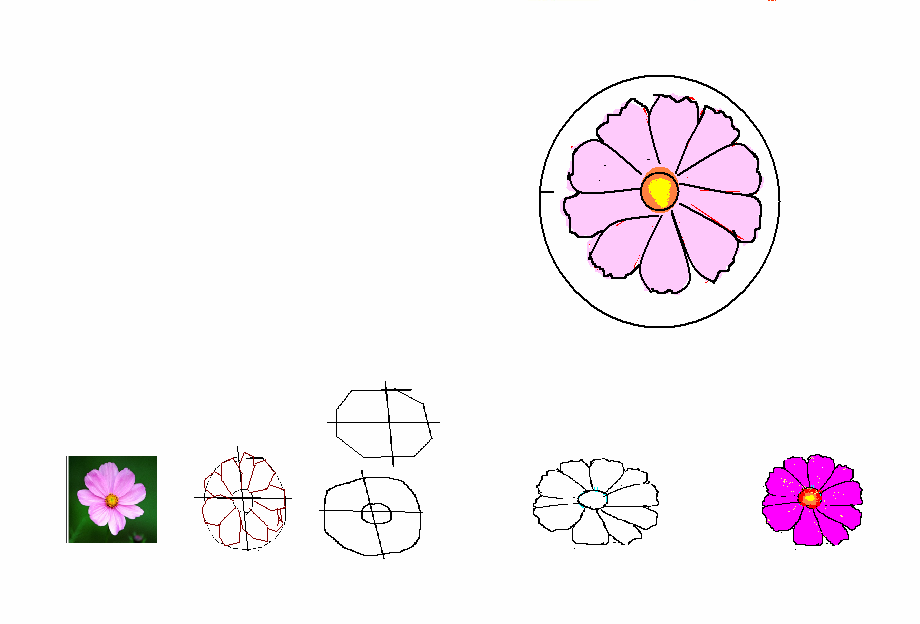 Bước 1: Vẽ  khung hình chung của hoa, lá.
Bước 2: Vẽ phác nét chính của hoa, lá.
Bước 3: Vẽ chi tiết, lược bỏ những đường nét rườm rà không cần thiết.
Bước 4: Chỉnh sửa, xoá khung hình ban đầu.
Bước 5: Vẽ màu theo ý thích.
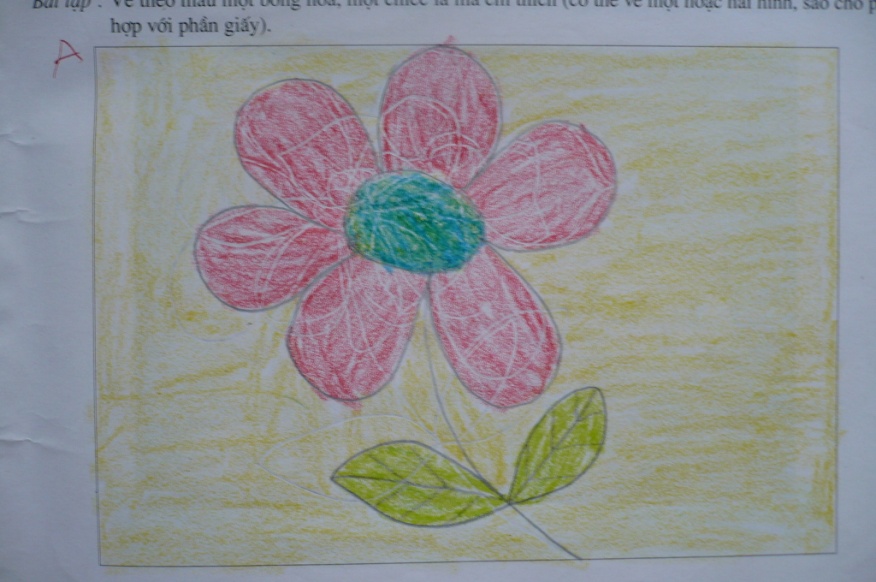 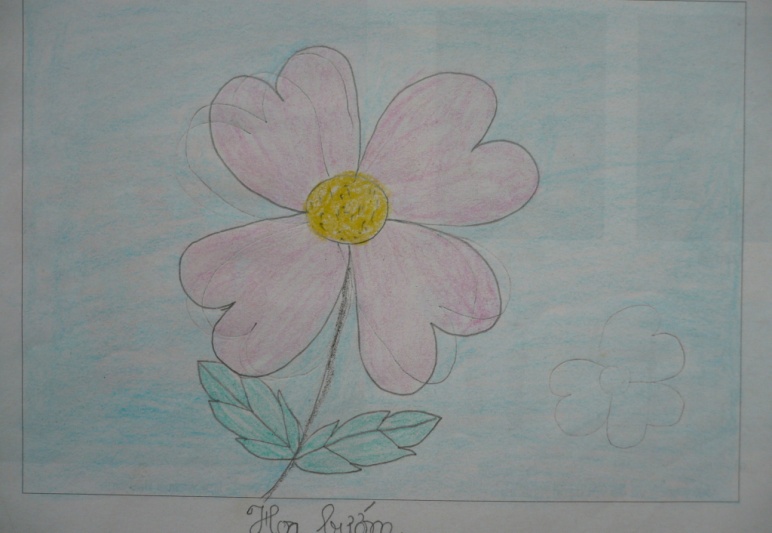 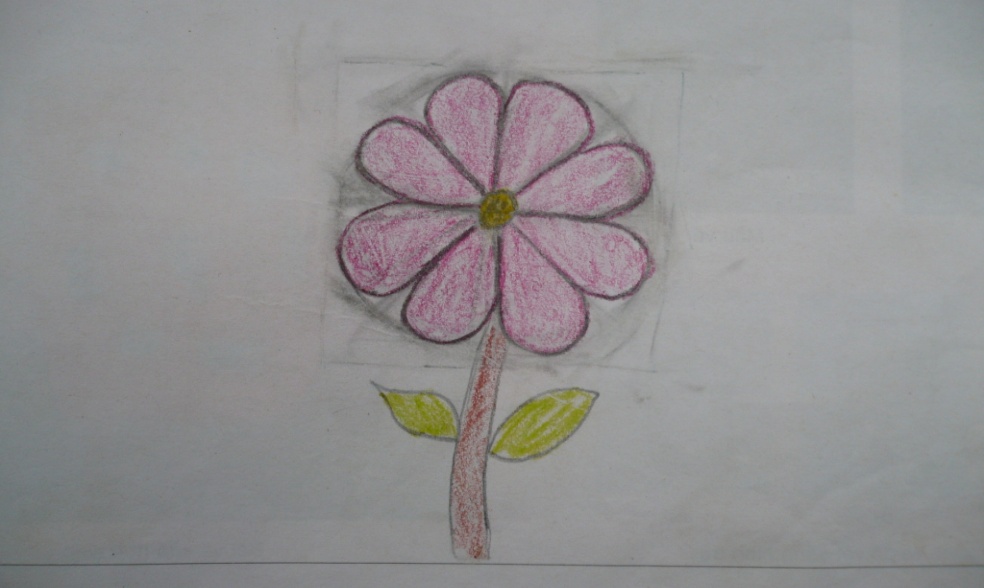 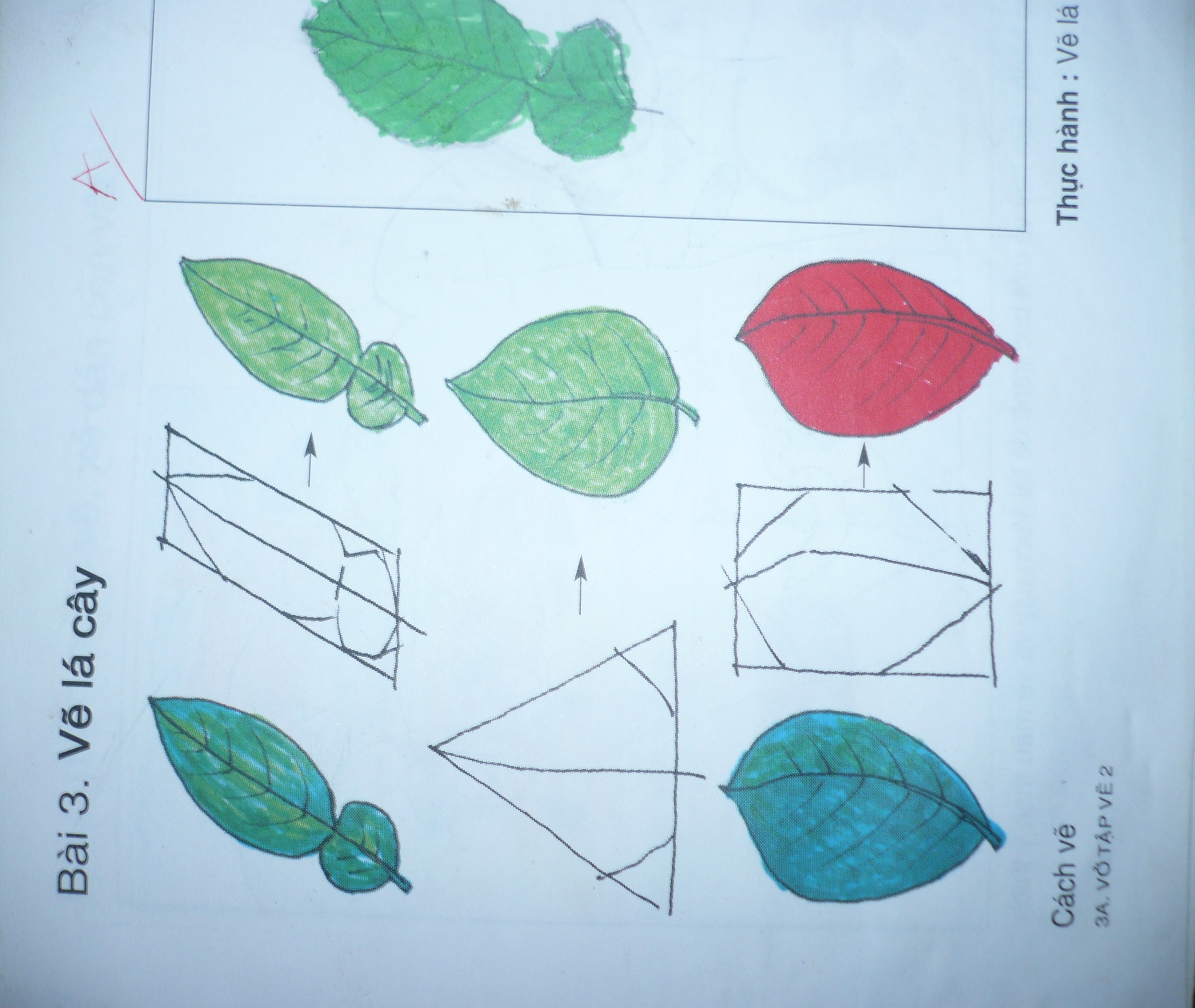 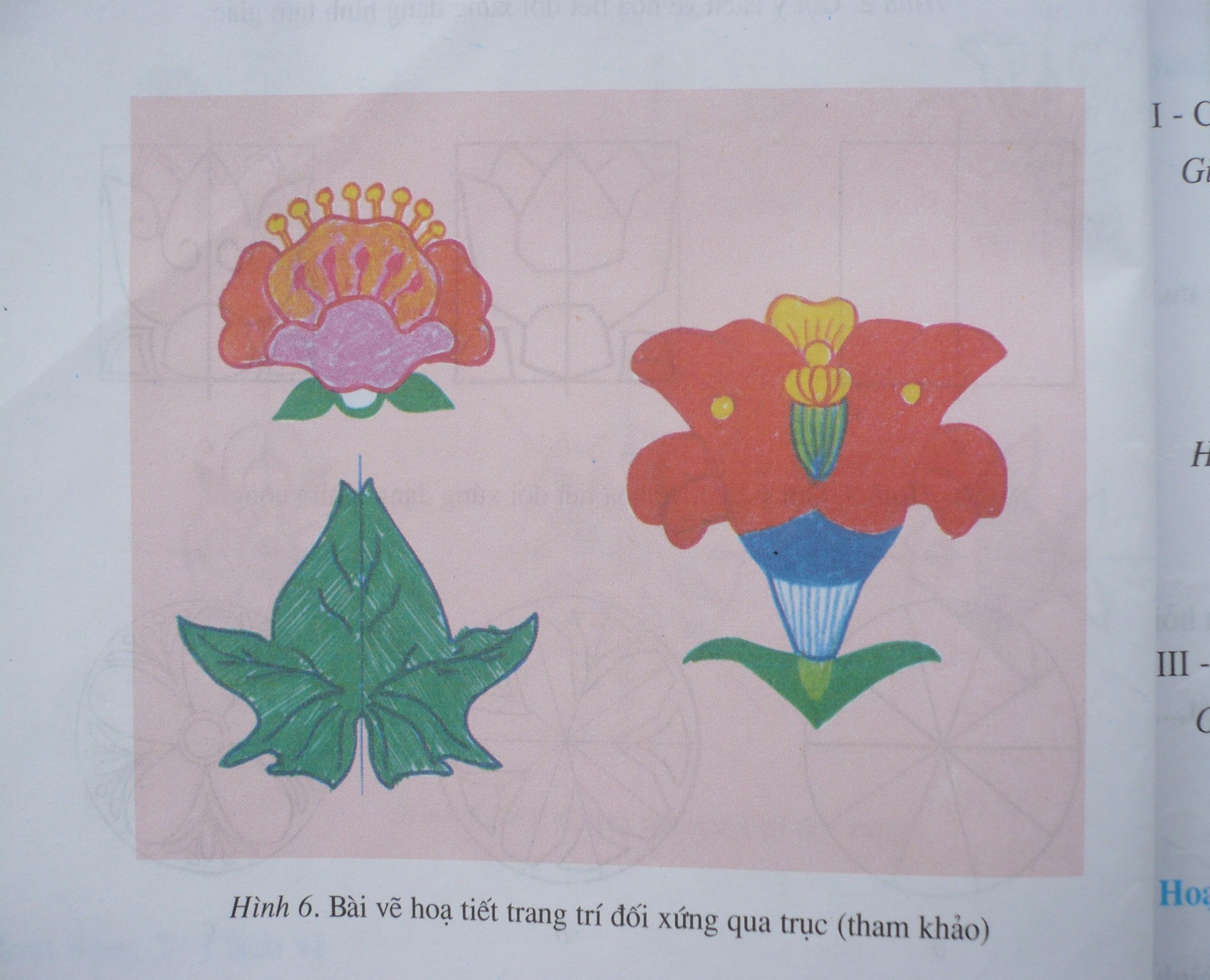 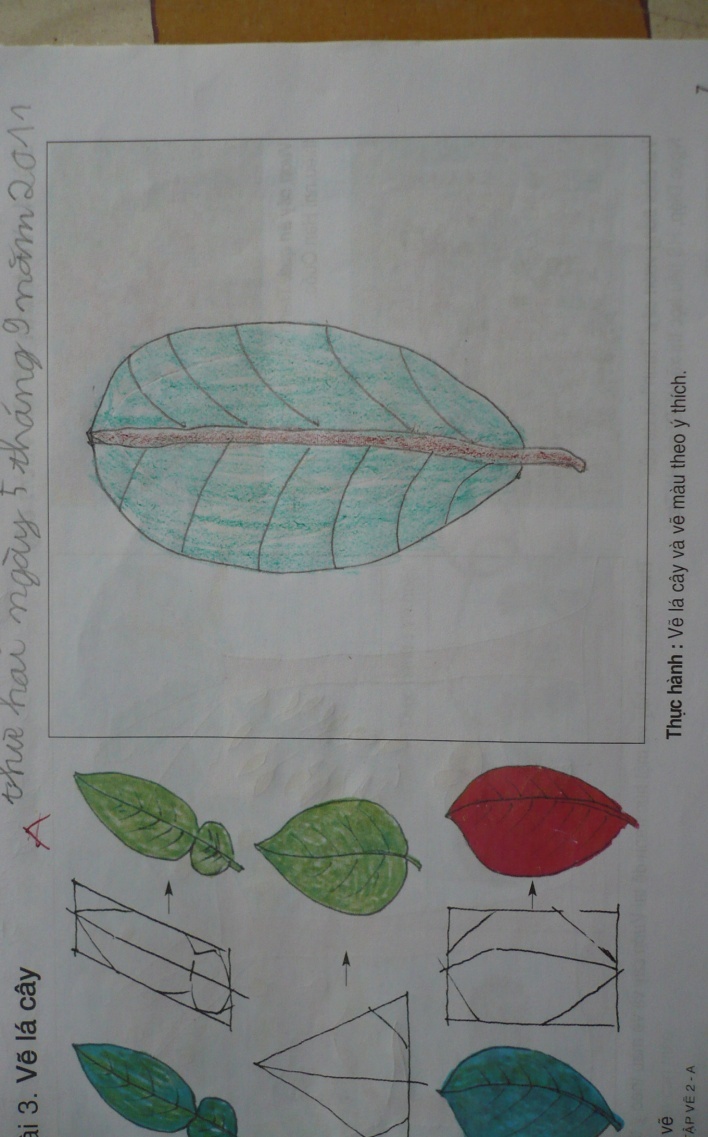 Một số bài vẽ của các bạn
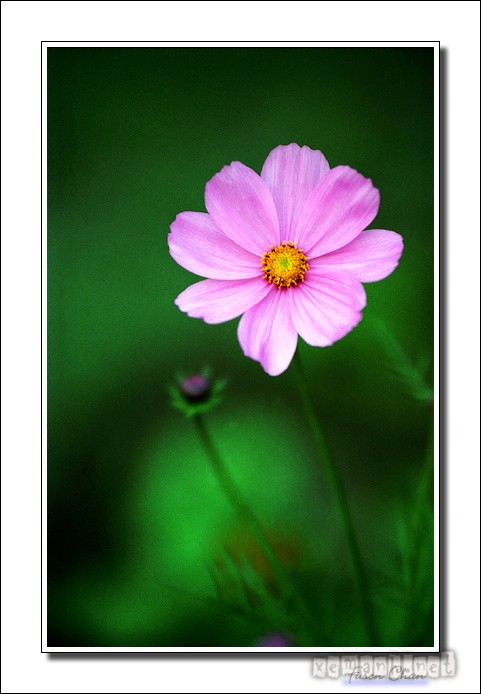 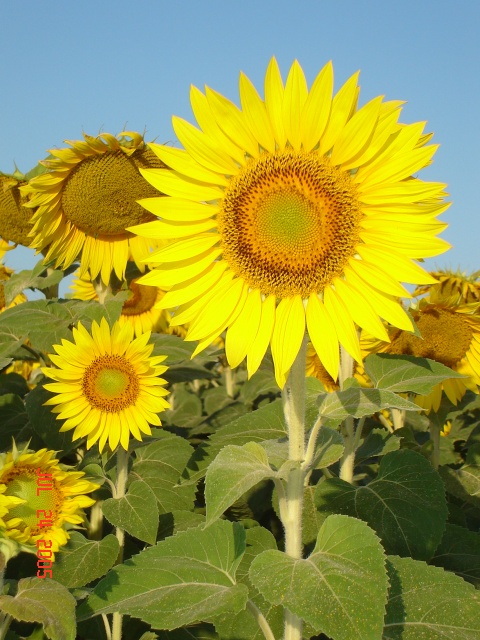 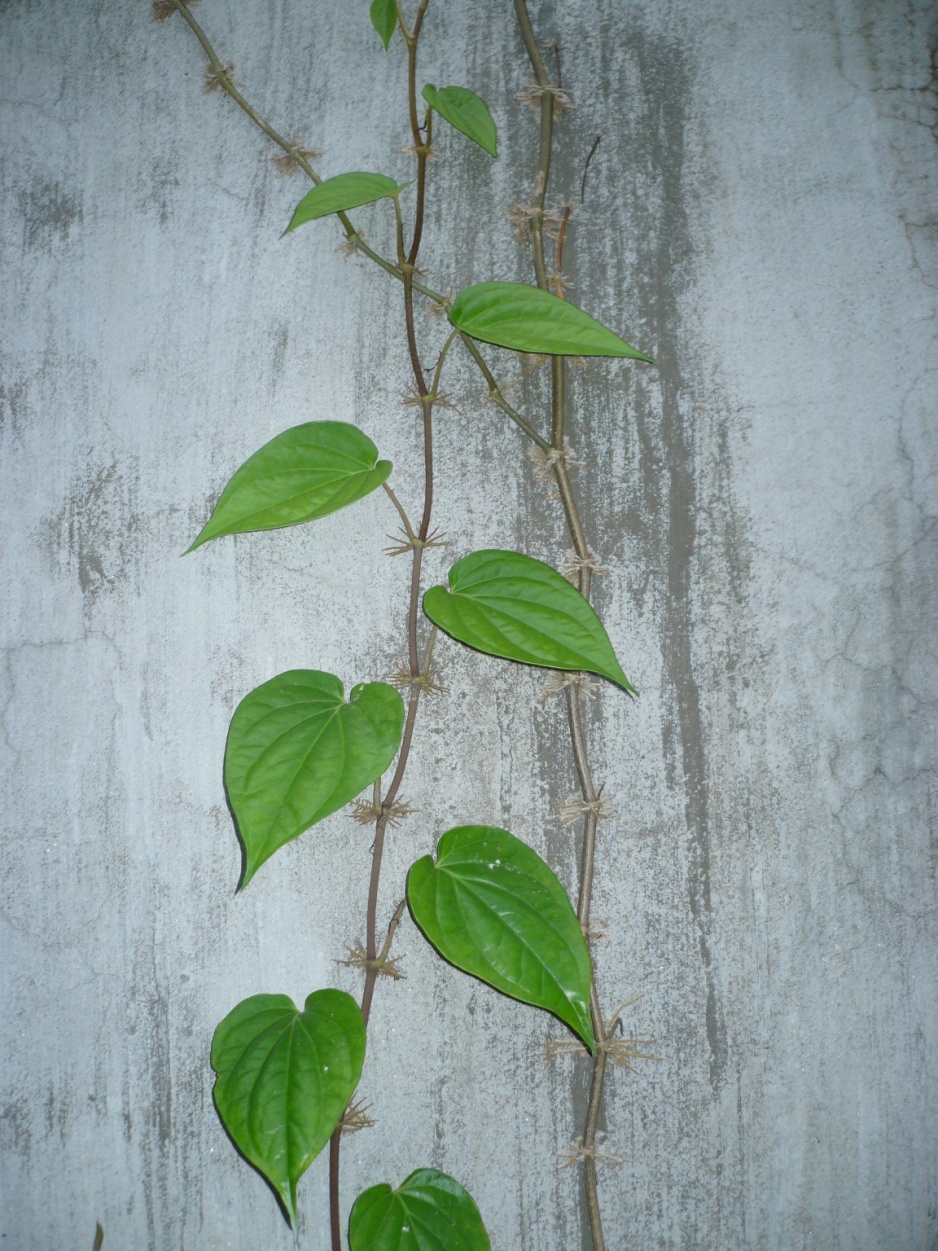 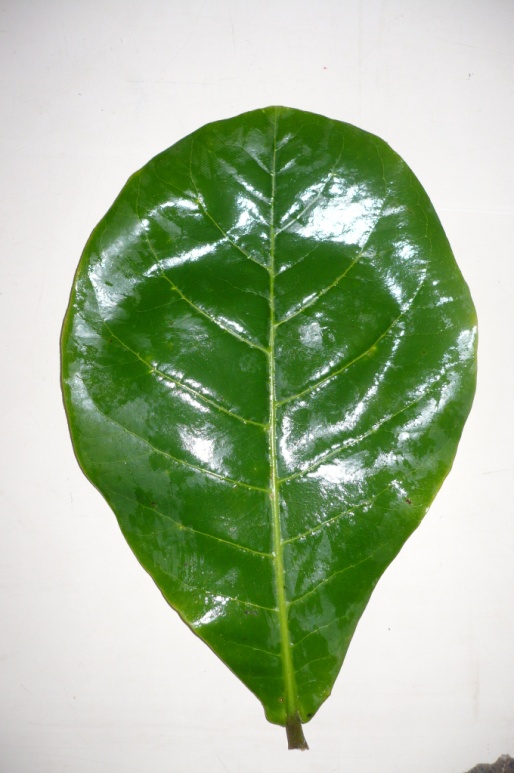 Chọn một bông hoa hoặc một chiếc lá mà em yêu thích để vẽ. 
( Các em tham khảo thêm các cách vẽ khác
 trong sách mĩ thuật lớp 4 trang 24)
Hoạt động 3: Thực hành
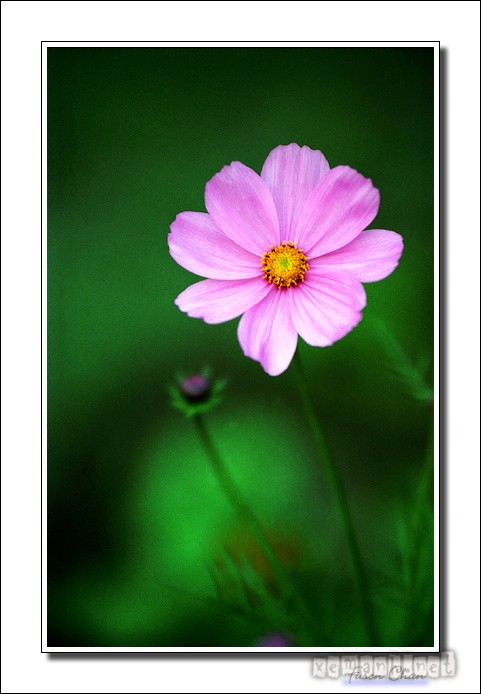 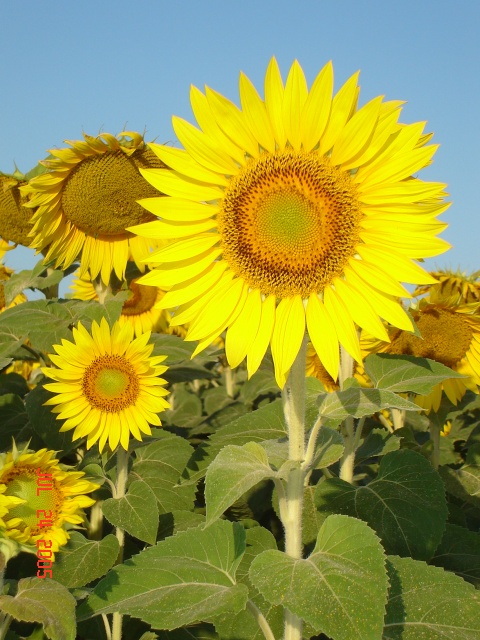 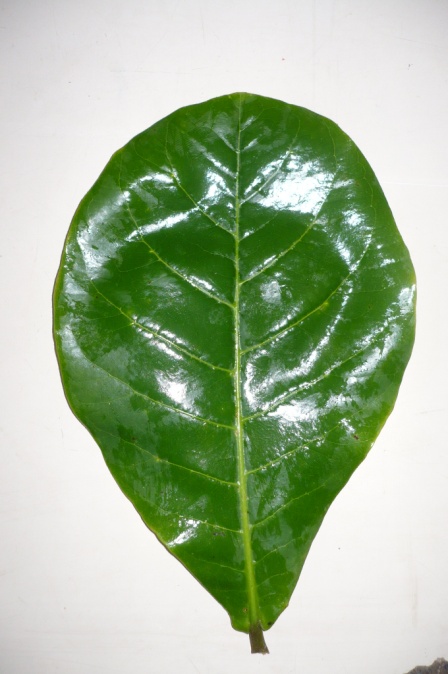 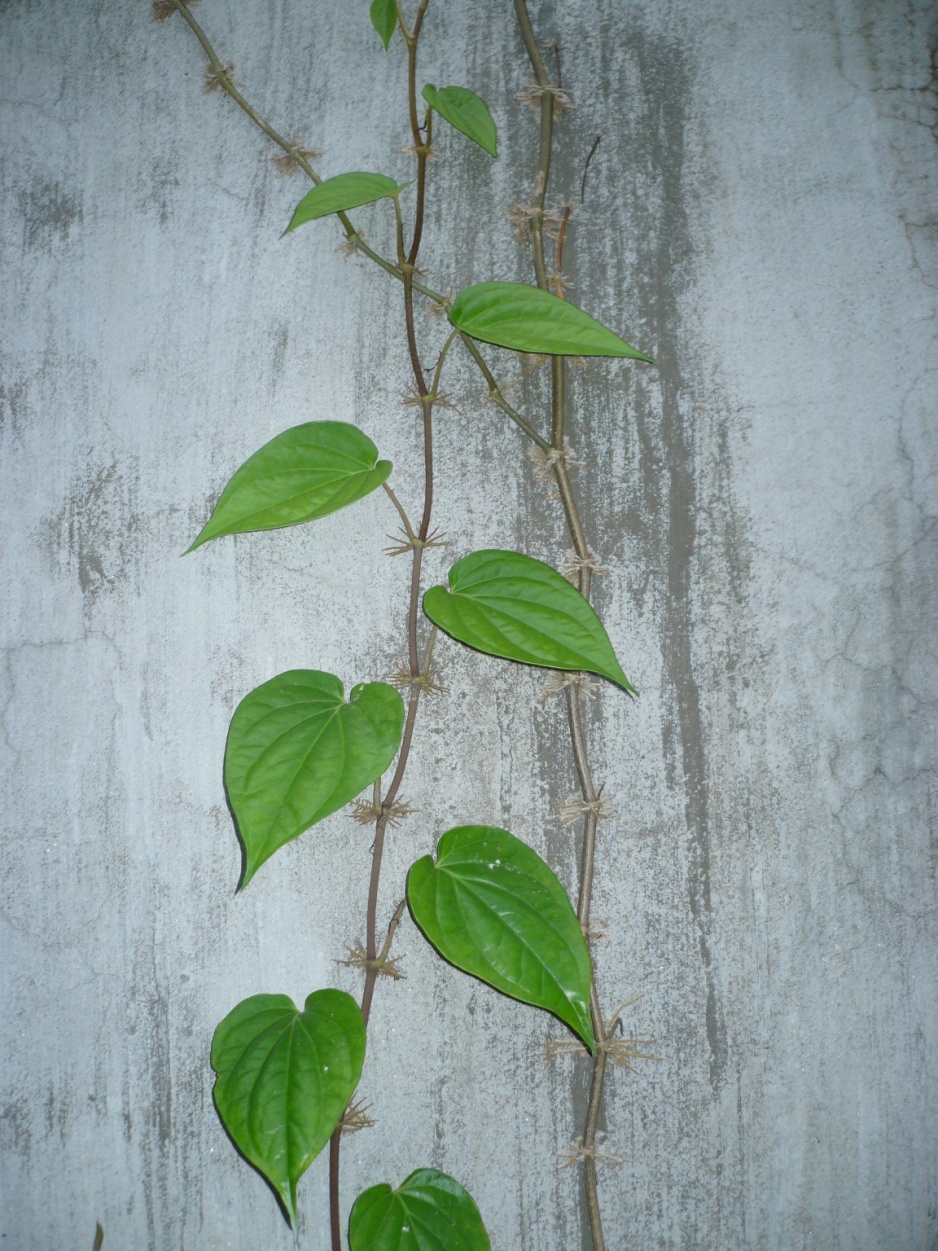 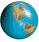 Hoạt động 4: Nhận xét, đánh giá
Các em tự nhận xét đánh giá bài làm của mình theo các yêu cầu sau:
 + Bố cục bài vẽ ( cân đối)
 + Hình vẽ hoa hoặc lá ( đẹp, rõ đặc điểm)
 + Màu sắc ( hài hòa, đẹp)
Dặn dò
Quan sát tạo dáng và trang trí chậu cảnh, 
chuẩn bị cho bài học sau